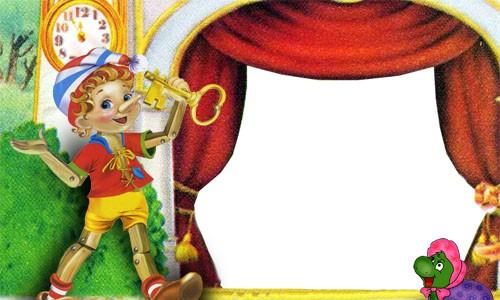 Алгоритм
Игра «Следующее слово»
Декабрь –
Зима – 
Вторник –
Задача –
Лето -
январь
весна
среда
ответ
осень
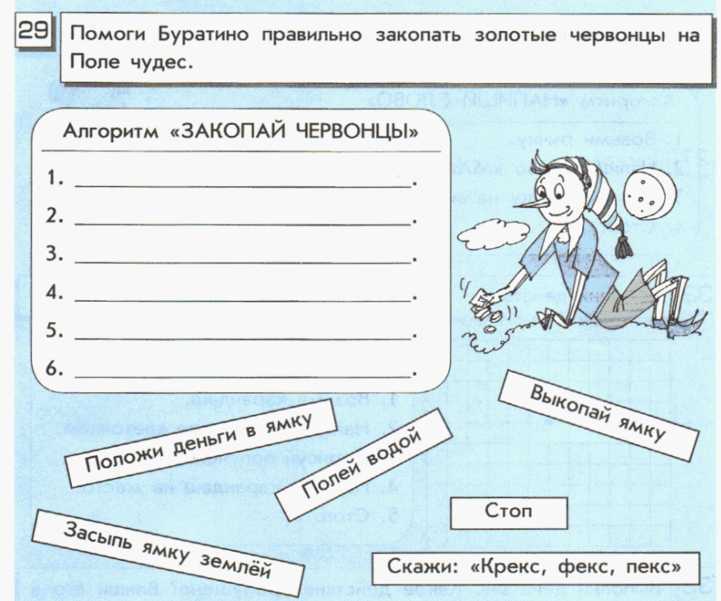 Выкопай ямку
Положи в ямку деньги
Засыпь ямку землёй
Полей водой
Скажи: «Крекс, фекс, пекс»
Стоп
Выполнение команд
 шаг за шагом 
по определённому плану –
называется выполнить 
алгоритм
Нарисуй на доске солнышко
1. Подойди к доске
2. Возьми мел
3. Нарисуй солнышко
4. Положи мел
5. Конец
Вытри доску
Встань с места
2. Подойди к доске
3. Возьми тряпку
4. Сотри солнышко
5. Положи тряпку на место
6. Сядь на место
7. Конец
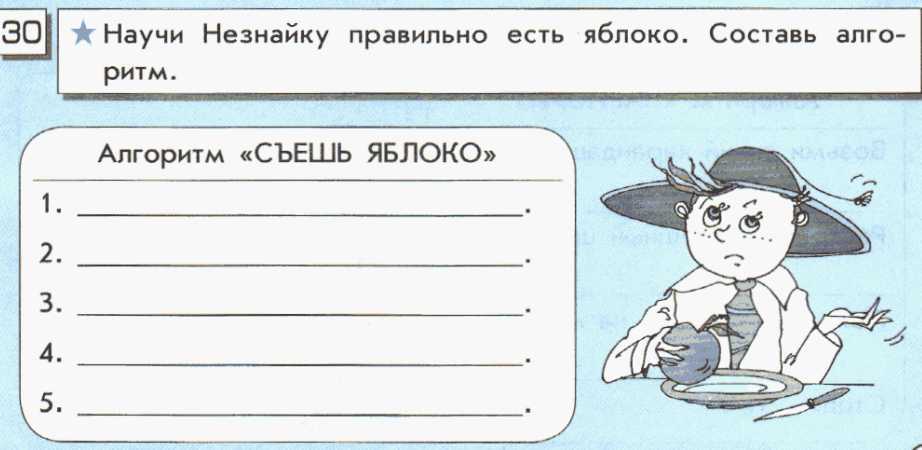 Возьми яблоко
Помой яблоко
Съешь яблоко
Выбрось огрызок в мусорное ведро
Конец
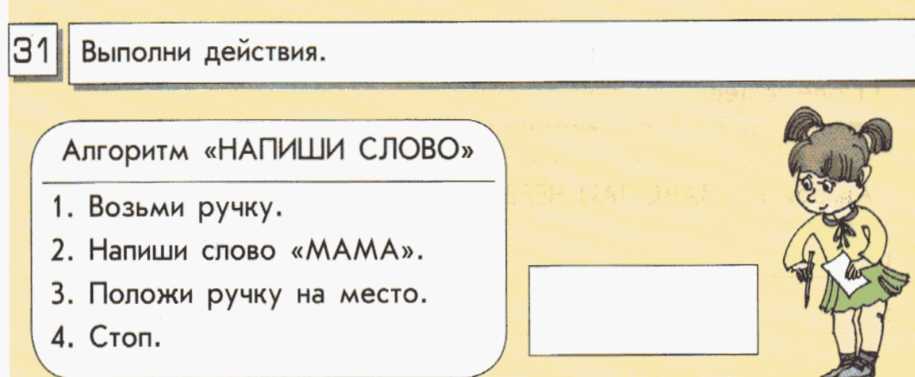 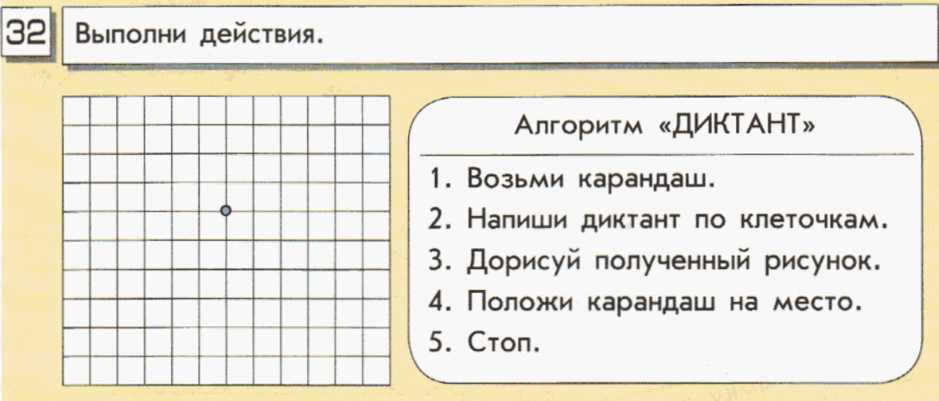 1        3     3     3     1      1     3       1    2      3    1      1    2      2   1     2   2   1    1      3    2      1    3       1
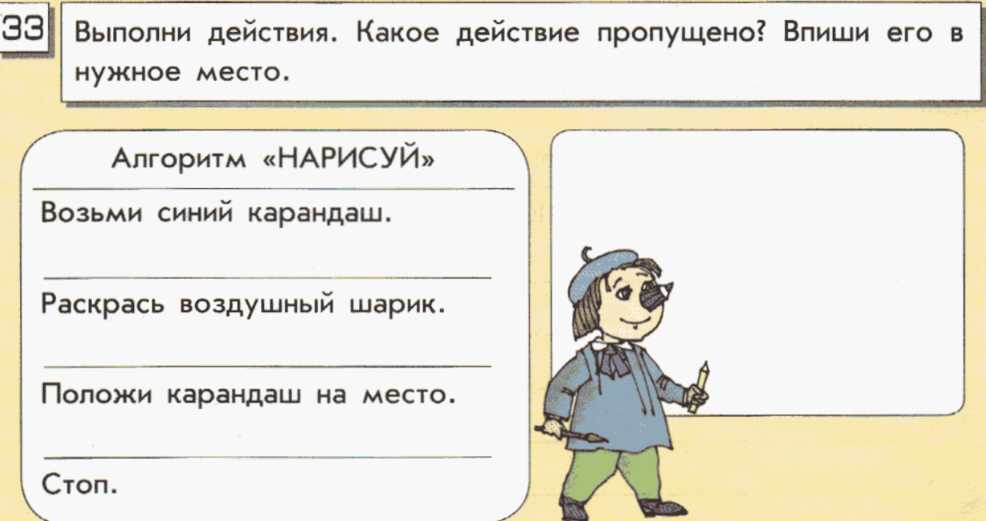 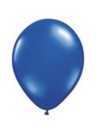 Нарисуй воздушный шарик
Нарисуй верёвочку
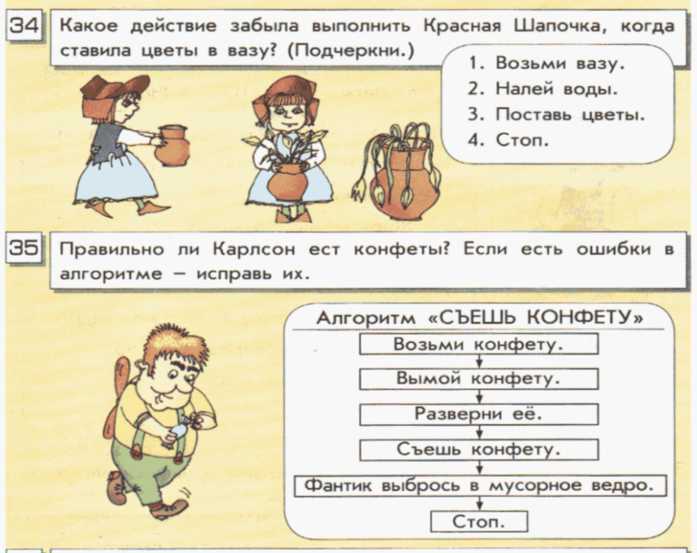 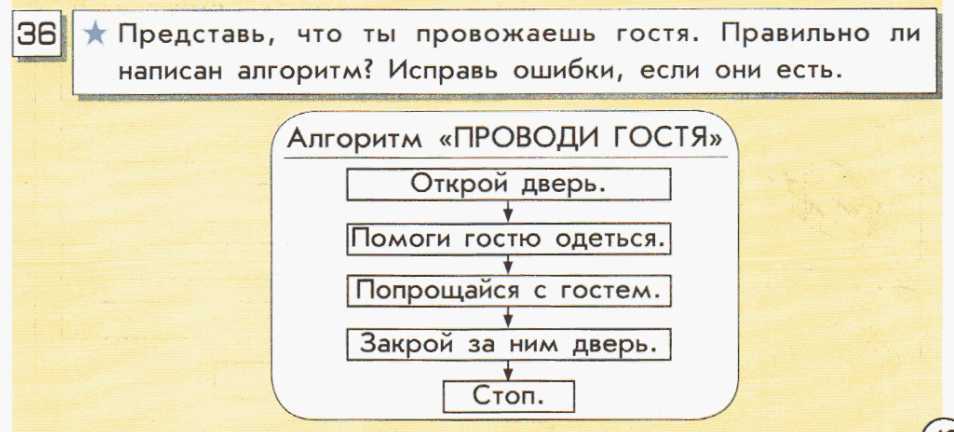 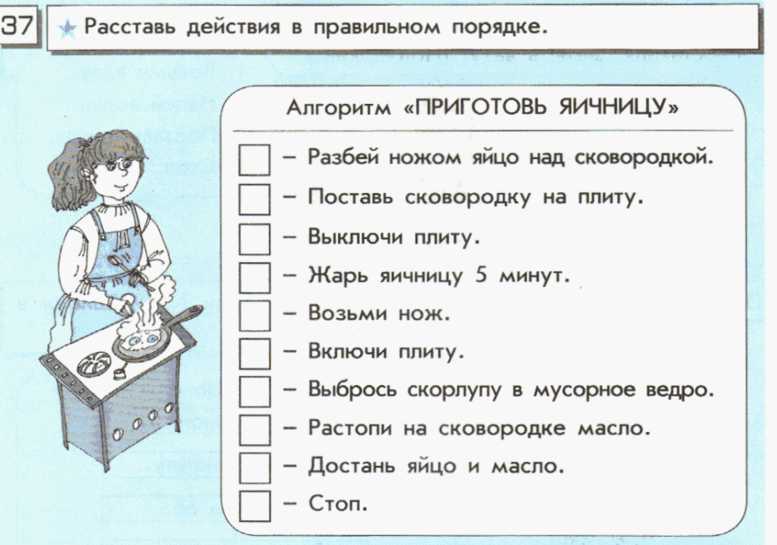 6
2
9
8
4
1
7
5
3
10
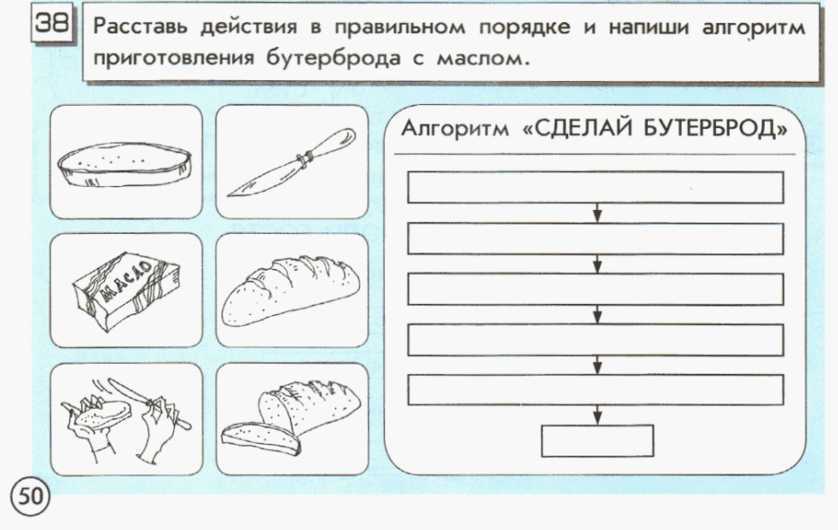 Источники
http://vehe.ru/images/910-big.png
http://www.design-warez.ru/photoshop/ramki/95578-detskaja-ramka-dlja-fotoshopa-zolotojj-kljuchik.html
http://www.design-warez.ru/photoshop/7390-Ramochka_Leopol_d.html
http://smayli.ru/sporta.html
http://smayli.ru/muzika_3.html